Cognitive Neuroscience
Когнитивные нейронауки: от моделей к нейротехнологиям
Подразделения
Образовательные программы
Направление исследований
Центр 
Нейроэкономики
Магистерская программа «Когнитивные науки и технологии: от нейрона к познанию»
Нейроэкономика - нейробиология принятия решений
Нейробиология речи
Нейротехнологии 
Нейроимиджинг
Математическая нейробиология
Механизмы памяти и внимания
Нейропсихология
Механизмы экономического поведения
Лаборатория Психолингвистики
Трек в Аспирантской школе 
по направлению «Психология»
Научно-учебная лаборатория когнитивных исследований
Партнерские  программы
Лаборатория экспериментальной и поведенческой экономики
Магистерская программа «Анализ данных в биологии и медицине»
i. Видение САЕ через 5-10 лет
Общий исследовательский Центр
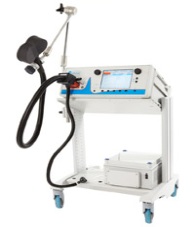 Создание исследовательского института
Подразделения
Образовательные программы
Транскраниальная магнитная стимуляция
Центр 
Нейроэкономики
Магистерская программа «Когнитивные науки и технологии: от нейрона к познанию»
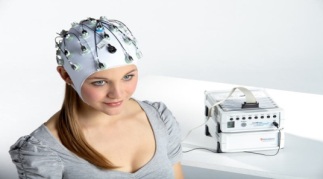 Лаборатория Психолингвистики
Многоканальная ЭЭГ
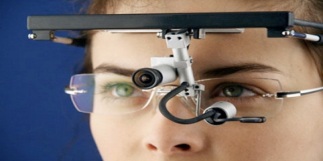 Трек в Аспирантской школе 
по направлению «Психология»
Научно-учебная лаборатория когнитивных исследований
Окулография
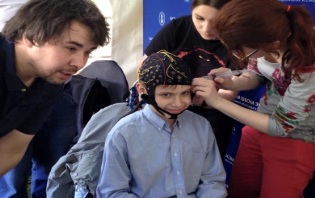 Партнерские  программы
Лаборатория экспериментальной и поведенческой экономики
Магистерская программа «Анализ данных в биологии и медицине»
Мозг-Компьютер интерфейсы
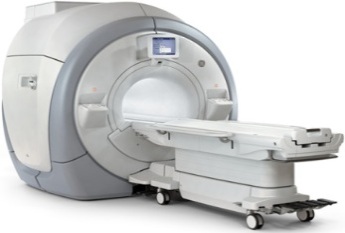 Новые инструменты стипендиальной поддержки:

Магистратура-аспирантура
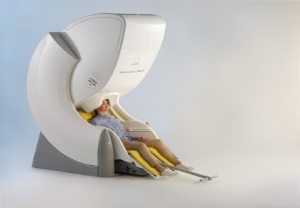 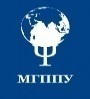 МЭГ центр
 (МГППУ/ВШЭ)
Партнерские 
 лаборатории
Функциональное МРТ
ii. Основные направления развития образовательной деятельности в горизонте 3-х лет
Способы привлечения ресурсов:  Erasmus (+), НИР, гранты РНФ, программы мобильности и академического развития ВШЭ
iii. Основные направления развития исследовательской деятельности в горизонте 3-х лет
Iv. Ключевые подразделения САЕ, кадровая политика САЕ
Подразделения
Центр 
Нейроэкономики
Лаборатория Психолингвистики
Научно-учебная лаборатория когнитивных исследований
Лаборатория экспериментальной и поведенческой экономики
v. Ключевые показатели
Продвижение в рейтингах
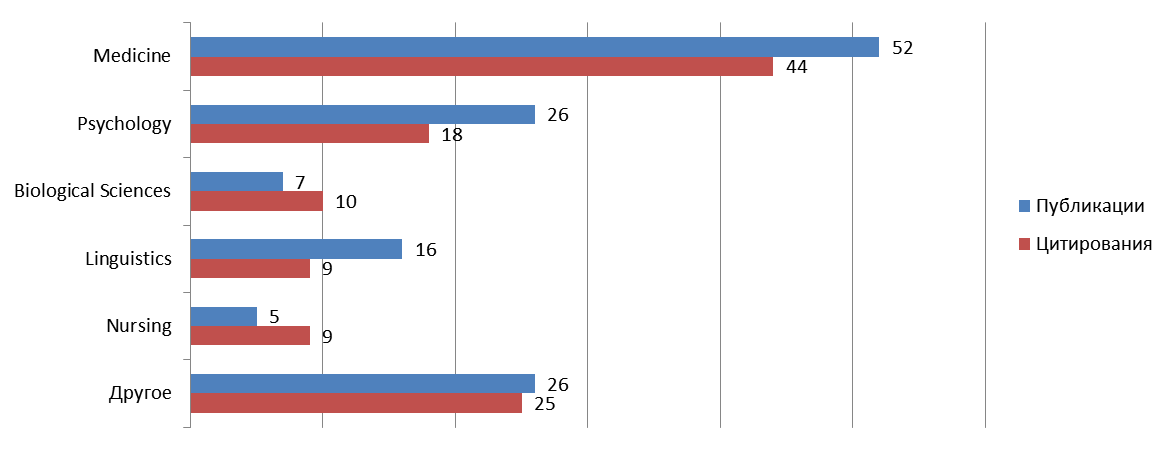 vi. Привлечение Финансовых Ресурсов
Развитие прикладных исследований и разработок, участие в грантах Российского Научного Фонда 
102 млн. руб. на период 2017-2019 г ., 
включая:
- Гранты РНФ. Направление: когнитивная нейробиология (нейроэкономика, психолингвистика, когнитивные процессы)
и/или
Государственные контракты ФЦП, договоры на выполнение научно-прикладных разработок . Направление: нейротехнологии (оптимизация и моделирование работы мозга в норме и патологии)
ВАЖНЫЕ ПРОБЛЕМЫЛаб. когнитивных исследований  [ЛКИ] и   Лаб. экспериментальной и поведенческой экономики [ЛЭИПЭ] требуют доп. поддержки, в виде резервирования  квот в существующих программах ВШЭ.
По линии CAS  в 2017-2018 годах нам требуется зарезервировать:
наем посдоков со степенью PhD по линии CAS (чел.)
a.      ЛКИ  (2017/2018):  1/ 2
b.      ЛЭИПЭ  (2017/2018):  2/ 1   
наем tenure специалистов (чел.) со степенью PhD по линии CAS (чел.)
a.      ЛКИ (2017/2018):  0 / 1
b.      ЛЭИПЭ (2017/2018):  1/ 1 (именно по теме САЕ, независимо от собственного конкурса МИЭФ)

По программам Мобильности требуется зарезервировать:
исходящая мобильность ППС  -чел.
a.      ЛКИ (2017/2018):  3/ 3      
 исходящая мобильности студентов и аспирантов - чел.
a.      ЛКИ (2017/2018):  3 / 3
b.      ЛЭИПЭ  (2017/2018): 3 / 3
 входящая мобильности ППС - чел.
a.      ЛКИ  (2017/2018):  2 / 3
b.      ЛЭИПЭ  (2017/2018): 4/4
- позиция координатора САЕ- позиция инженера Исследовательского Центра- дооборудование исследовательского Центра